Jermyn Borough 	Council Meeting4/15/21
Meeting Agenda
Call to Order
Pledge of Allegiance
Roll Call
Previous Meeting Minutes
Ratify Paid Bills
Treasurer’s Report/Bills Payable
Correspondence
Public Comment
Professional Reports
Committee Reports
Borough Manager Report
American Recovery Plan 
Bacon Street Sewer Project 
Dwight Ave Paving Quotes
DCED Audit 
Tax Collector Position 
New Business
Adjournment
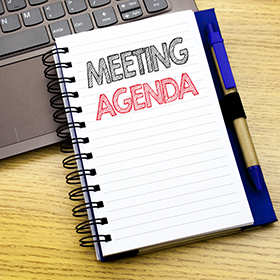 Treasurer’s report
4/15/21
ASSETS

Capital Reserve - DPW 			10,398.35
Capital Reserve - Police 		3,660.18
Crime Watch Fund 				755.44
General Fund - Community 		242,924.23
General Fund - FNB 			2957.40
Holiday Lights Fund 			516.14
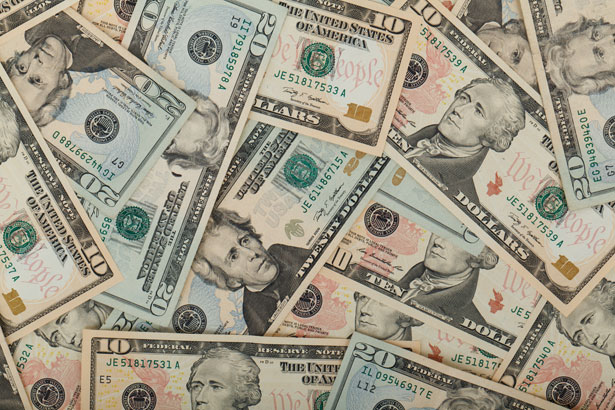 Treasurer’s report
4/15/21
ASSETS

Investment - General Fund 		1,001.50
Investment - Liquid Fuels 			33,813.35
Investment - Paving Fund 			1,011.87
Investment - Recycling 			5,003.33
Investment - Refuse 				2,600.17
Liquid Fuels - FNB 				69,549.97
Petty Cash 						151.42
Recreations Fund 				13,249.54
Recycling - Community 			7,773.52
Refuse Checking - FNB 			27,410.42


Total Checking/Savings 	 		425,383.51
Treasurer’s report
Accounts Payable 				41,063.19
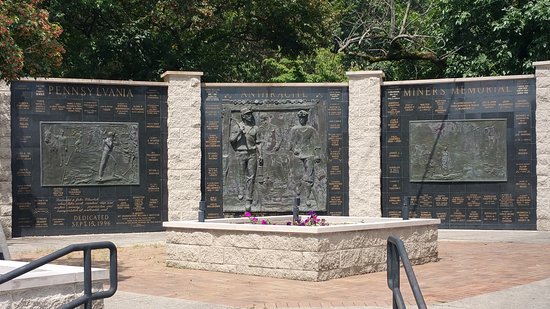 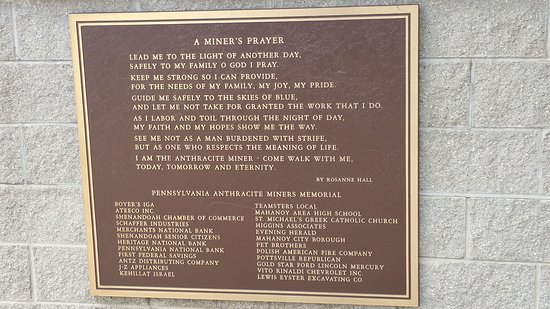 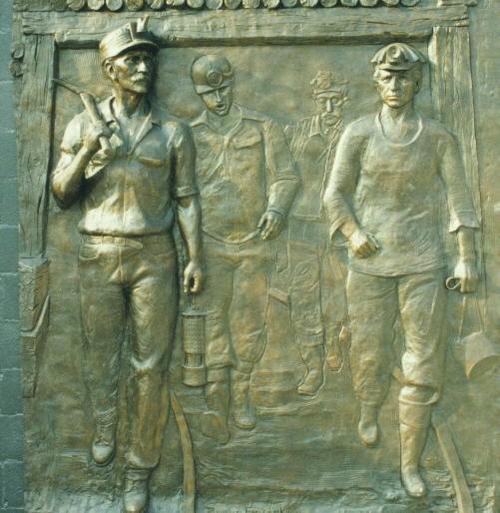 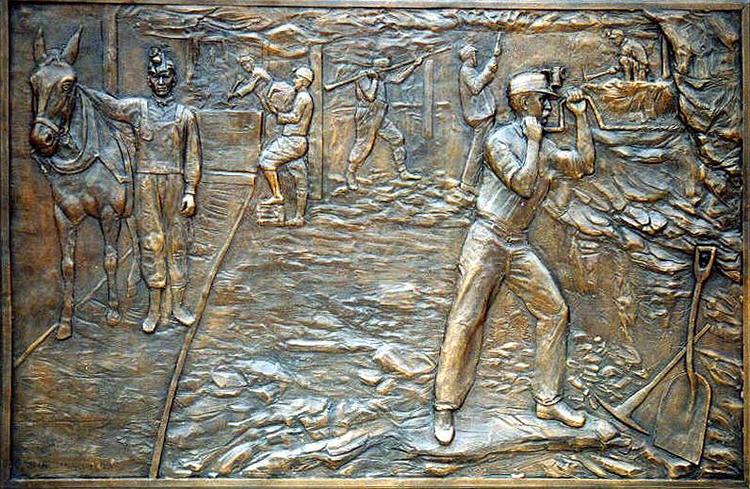 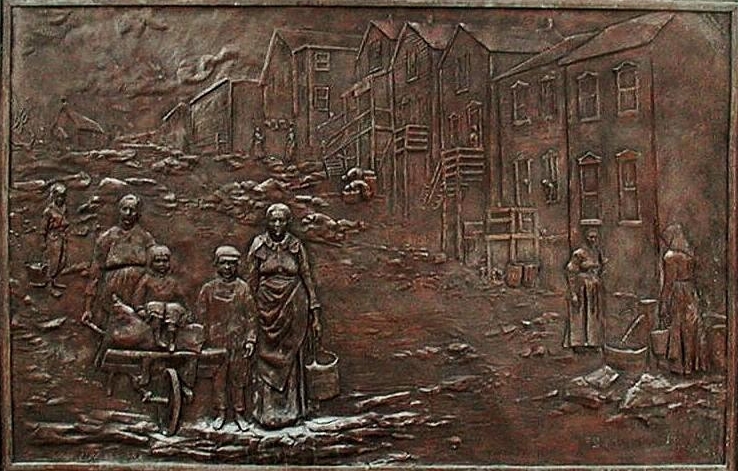 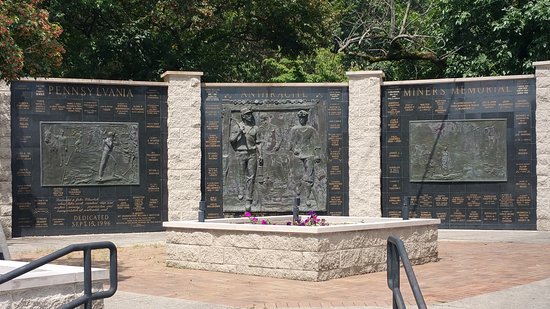 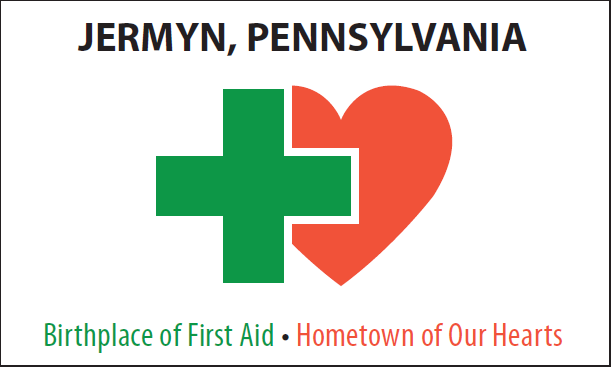